Sri Lanka and theGeneralized System of Preferences (GSP) Program
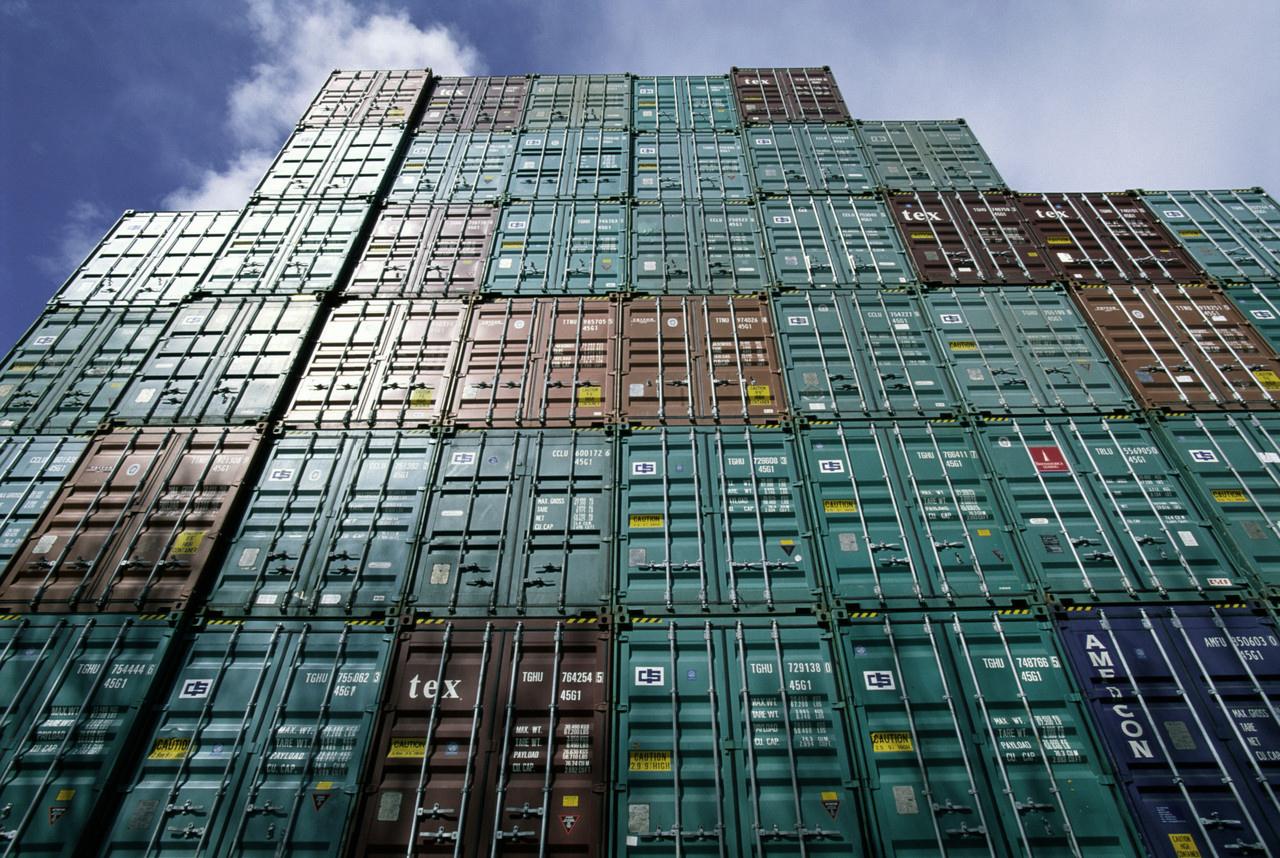 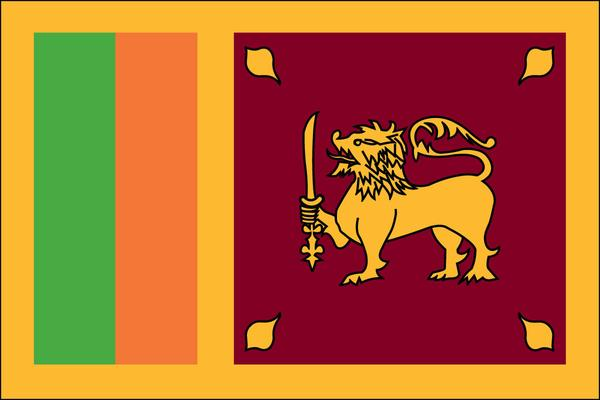 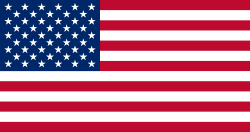 Edward Gresser
Assistant U.S. Trade Representative
Office of the United States Trade Representative
Executive Office of the President
June 2019
1
Presentation Summary
2
Role of USTR(United States Trade Representative)
Cabinet-level agency which coordinates U.S. trade policy 
Acts as lead negotiator, administrator of preference programs, and represents U.S. at WTO
Led by Ambassador Robert Lighthizer
Office of Trade Policy and Economics administers GSP
3
Sri Lanka’s exports to the world, 2018
$11.6 billion in exports to the world
The United States is the single largest destination for Sri Lankan products 
$3.0 billion in exports to the U.S.
$1.0 billion in exports to the U.K.
$0.8 billion in exports to India
$0.7 billion in exports to Germany
4
GSP Program Overview
Enhanced access to U.S. market
Provides duty-free treatment for almost 3,500 products from Sri Lanka
Expanded choices for U.S. industries and consumers
$23.5 billion in total U.S. GSP imports in 2018
GSP program currently authorized 
     through December 2020
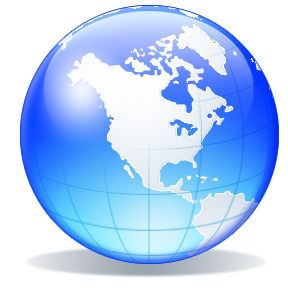 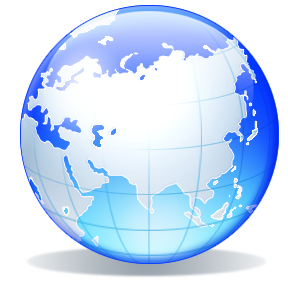 5
U.S. tariff schedule
Total of 11,083 products
4,084 MFN-zero products 
Includes solid or cushion rubber tires, rubies, sapphires, and emeralds, construction tires, some machinery parts, and fresh yellow fin tuna
3,743 products are subject to permanent tariffs (and excluded from GSP)
Includes most clothing, shoes, and automobiles
3,256 products are eligible for GSP benefits
Includes activated carbon, brooms, some nonalcoholic beverages, coconuts, precious metals, and green tea
6
Country eligibility
Income under $12,055 per capita
Expropriation/Arbitral Awards
Taking steps to protect internationally recognized worker rights, including stopping child labor
Market Access for U.S. exports
U.S. Intellectual Property Rights protected
Full description and list in Guidebook
	https://ustr.gov/sites/default/files/The%20GSP%20Guidebook.pdf
7
Which other countries are in GSP?
119 countries & territories including neighbors: Indonesia, Burma, Thailand, the Maldives, Cambodia, Madagascar, Mauritius, Cocos Islands, and Christmas Islands
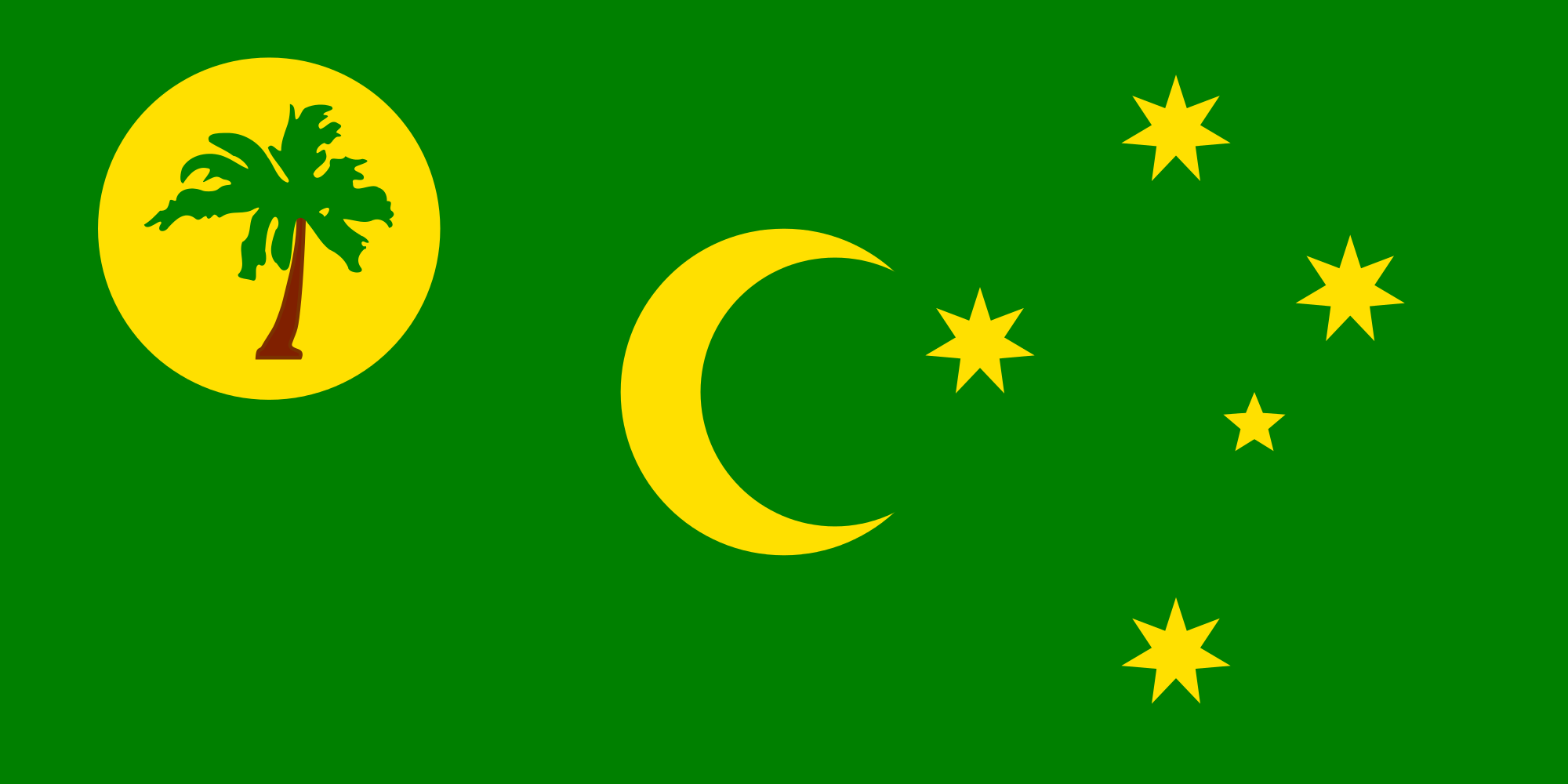 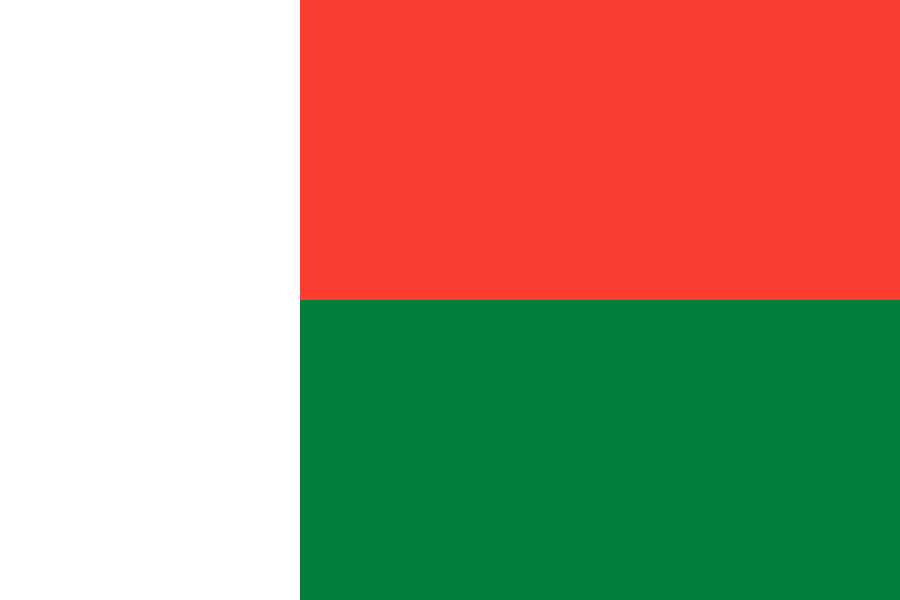 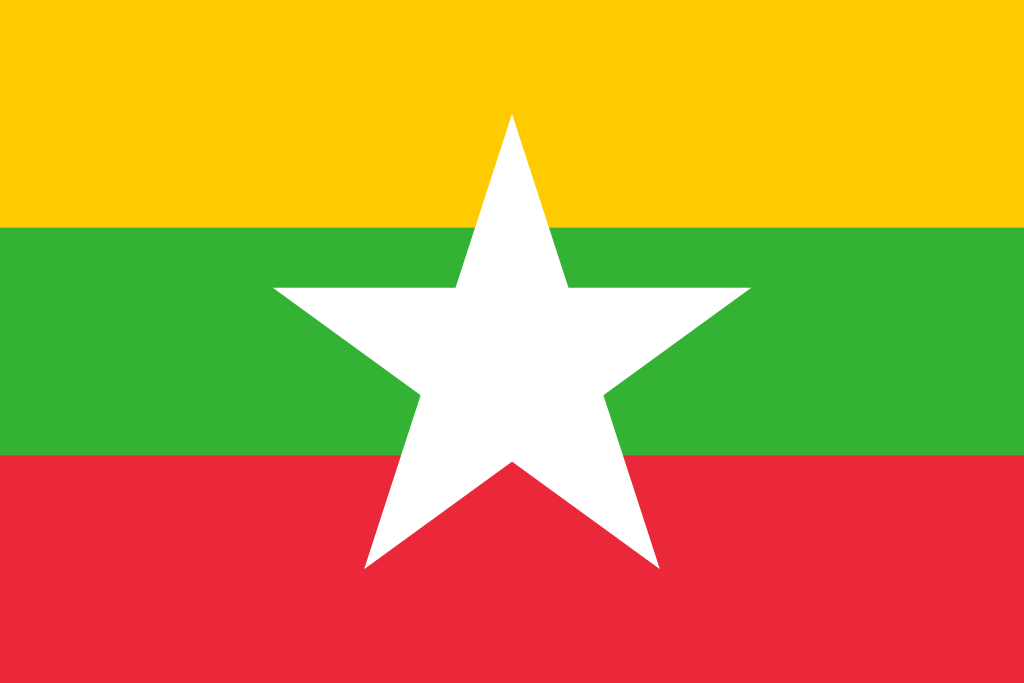 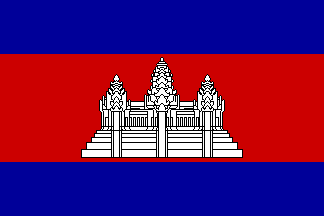 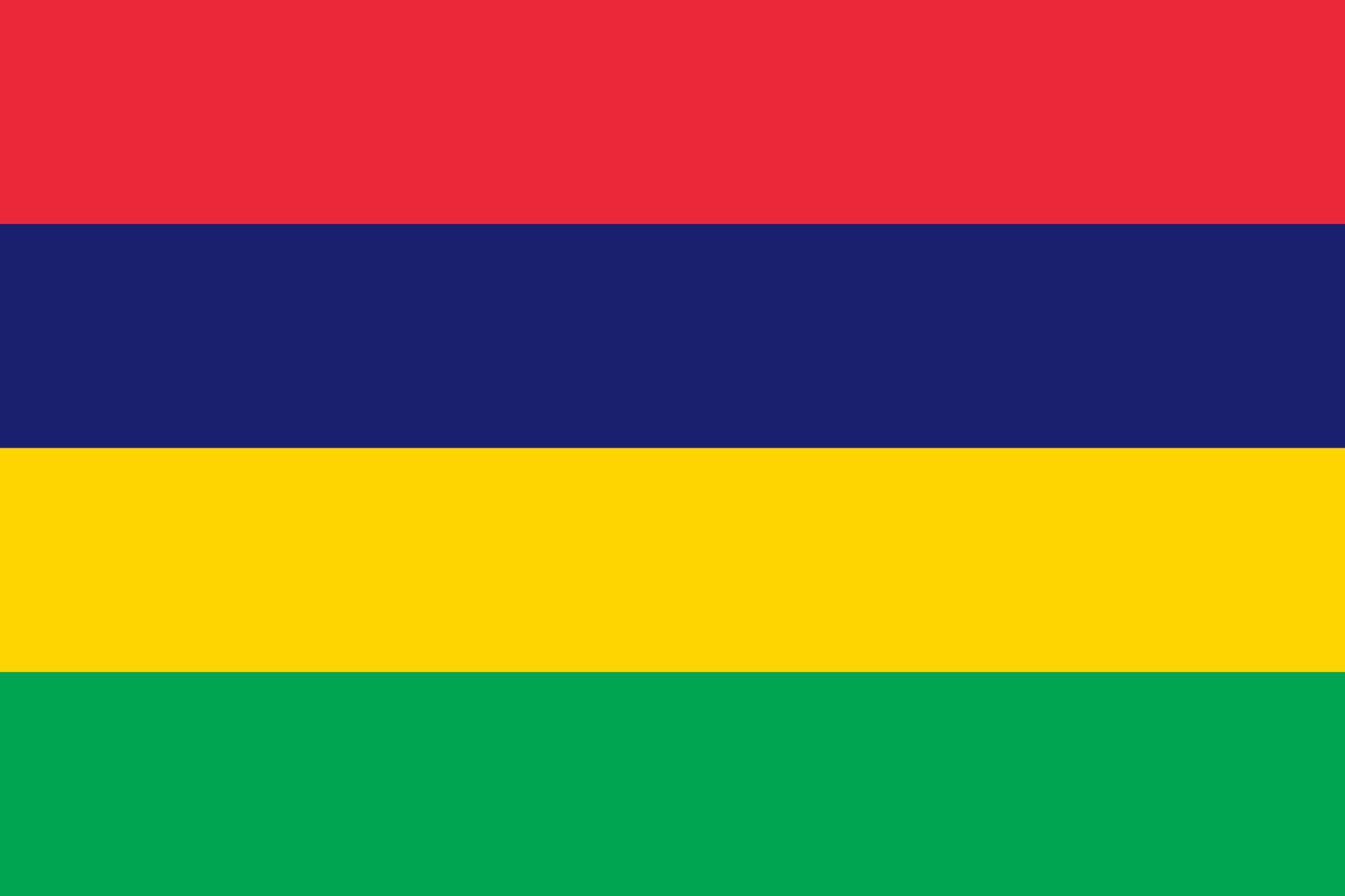 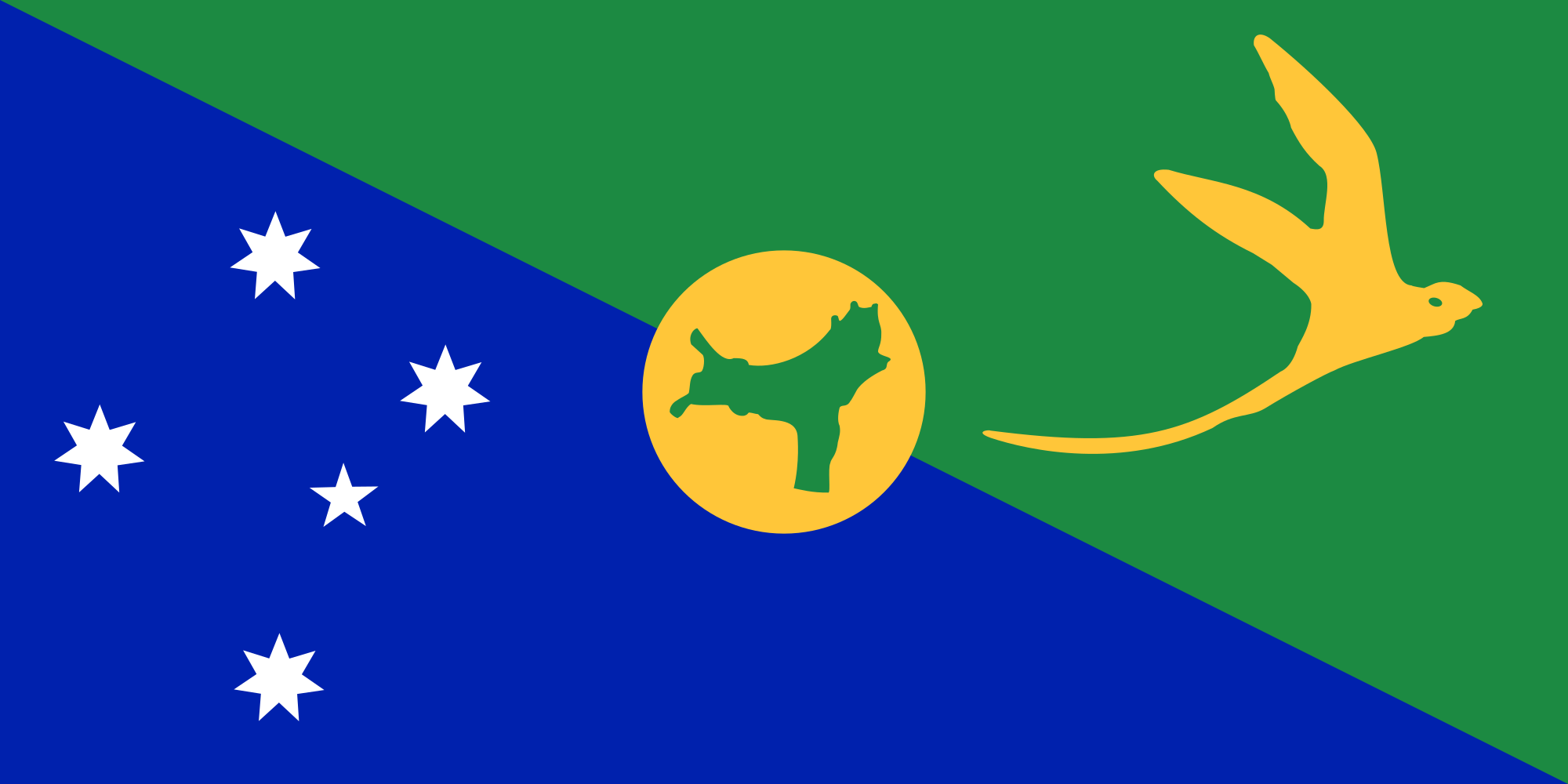 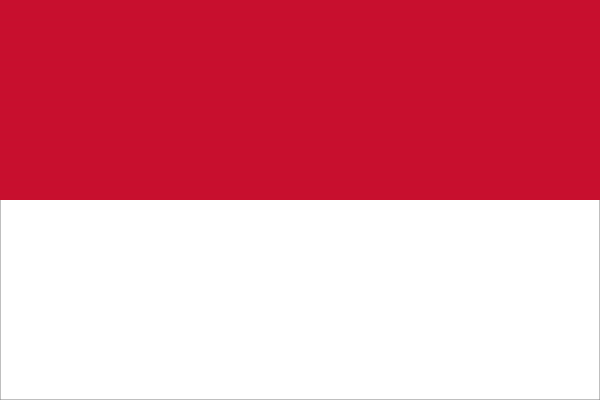 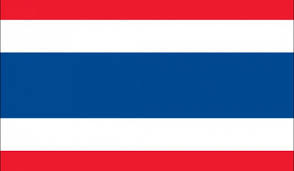 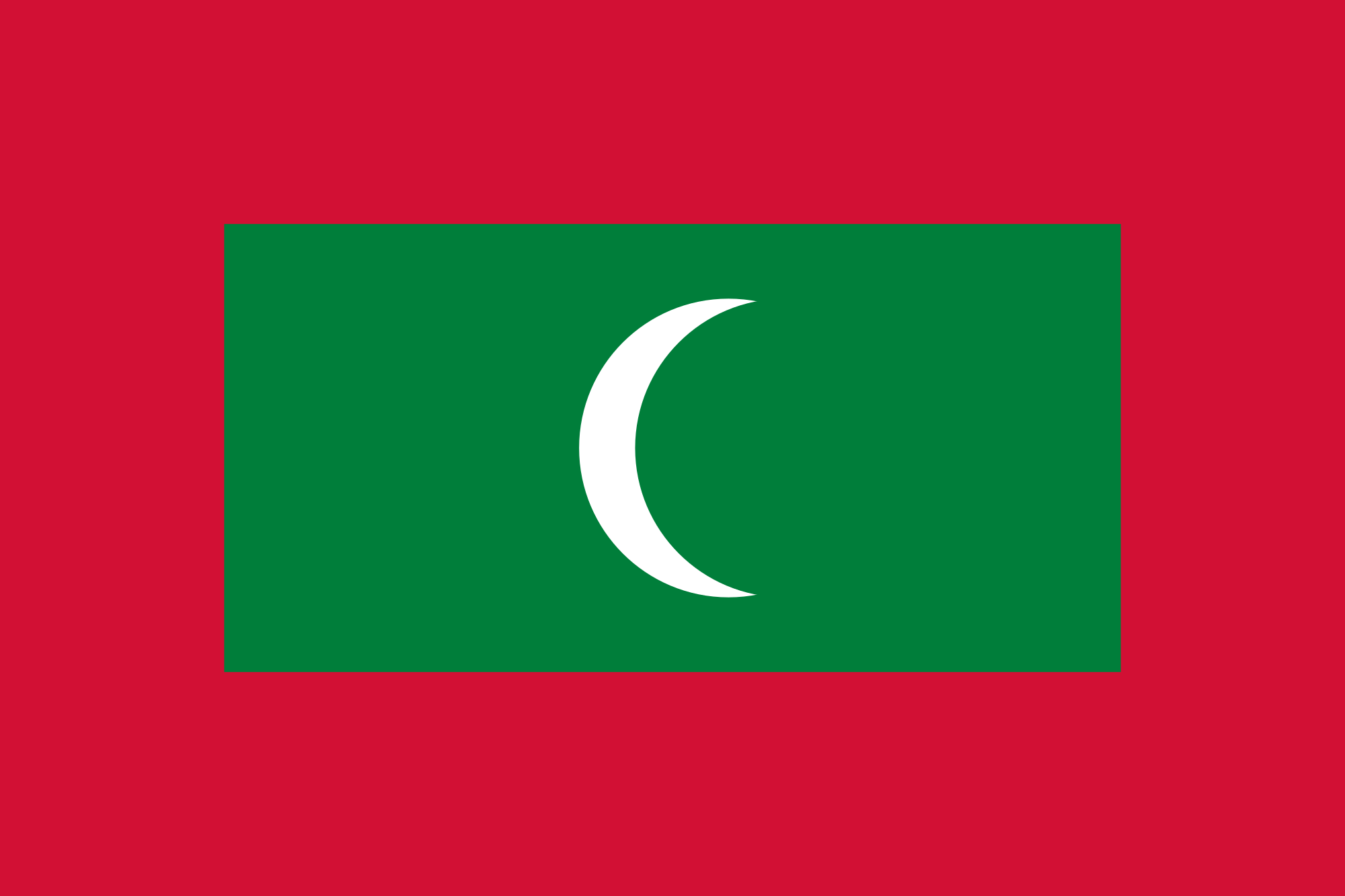 8
Product eligibility
Eligible
Ineligible
Many manufactured items and inputs
Travel goods (e.g. backpacks, purses)
Jewelry
Some agricultural products
Many chemicals
Many minerals
Most textiles and apparel
Watches
Footwear
Some gloves and leather goods
Many agricultural products
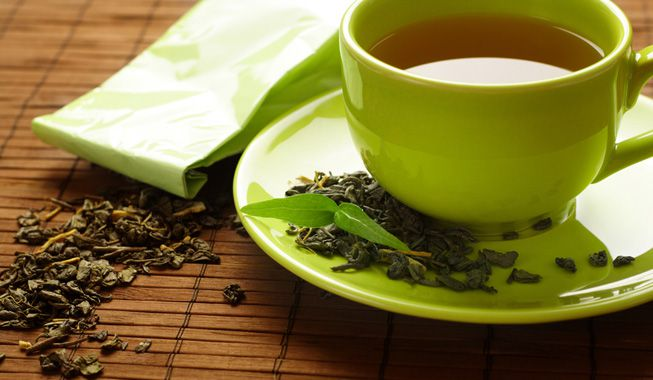 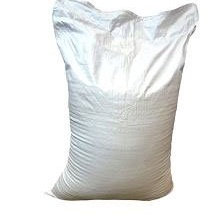 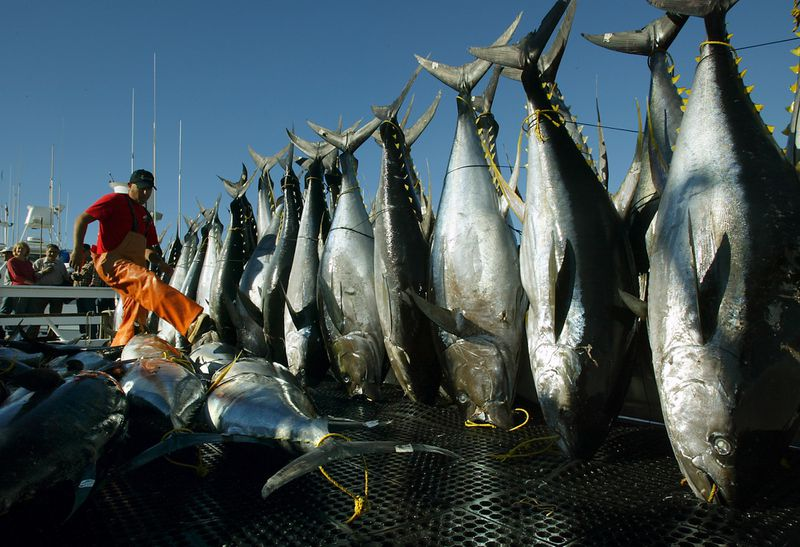 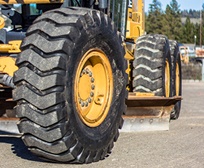 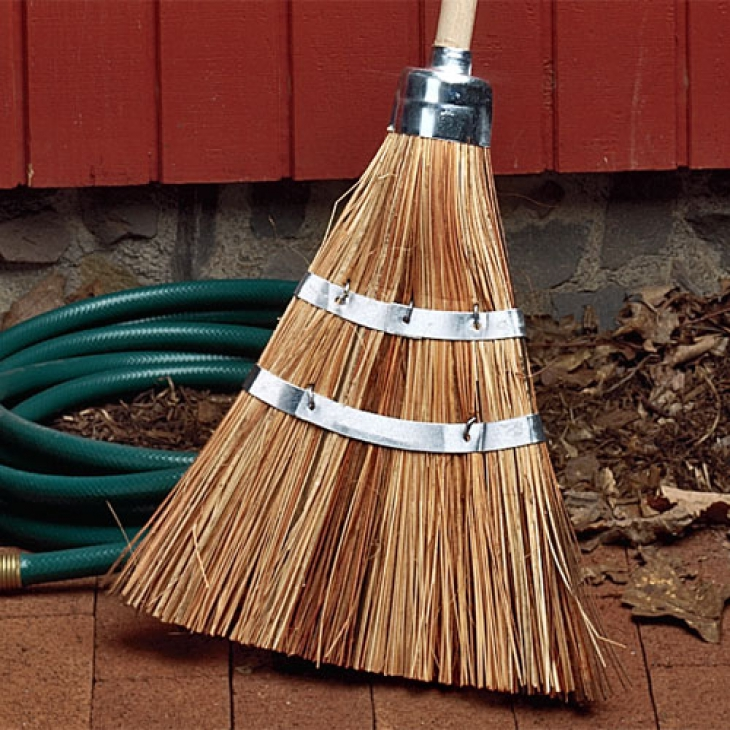 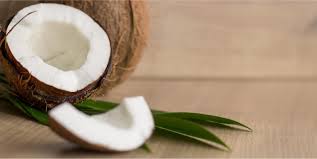 9
How to Qualify for Duty-Free Treatment under GSP
10
10
Sri Lanka GSP exports to the United States, 2018
Exports under GSP accounted for 6.4% of total exports to U.S. 
Total exports were $2.9 billion in 2018, $192 million of which were under GSP
Exports under GSP decreased slightly by 1.8% from 2017-18
Top GSP products, 2018: 
Activated carbon ($28.1 million)
New pneumatic tires for construction vehicles ($23.8 million)
Seamless rubber gloves ($18.5 million)
11
Examples of duty savings on Sri Lankan exports, 2018
12
Example: GSP advantage for Sri Lanka’s travel bags with plastic outer surface exports
HTS 4202.92.45
MFN (non-GSP) duty rate of 20.0%
Importers pay 20.0% duty when importing from many competitors, including China, Vietnam, and Italy
Importers pay 0% on GSP imports from Sri Lanka
Buyers would save $20.00 per $100 in travel bags from Sri Lanka
13
How to Increase Duty-Free Exports to the U.S.
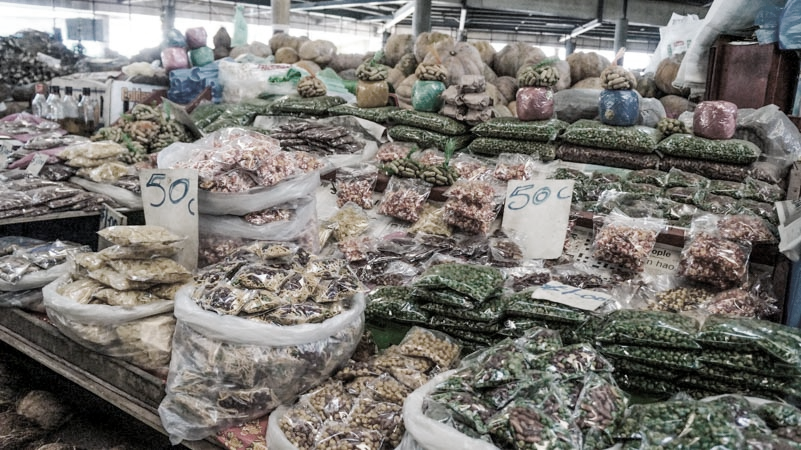 14
How to determine if a product is GSP eligible
Visit https://hts.usitc.gov
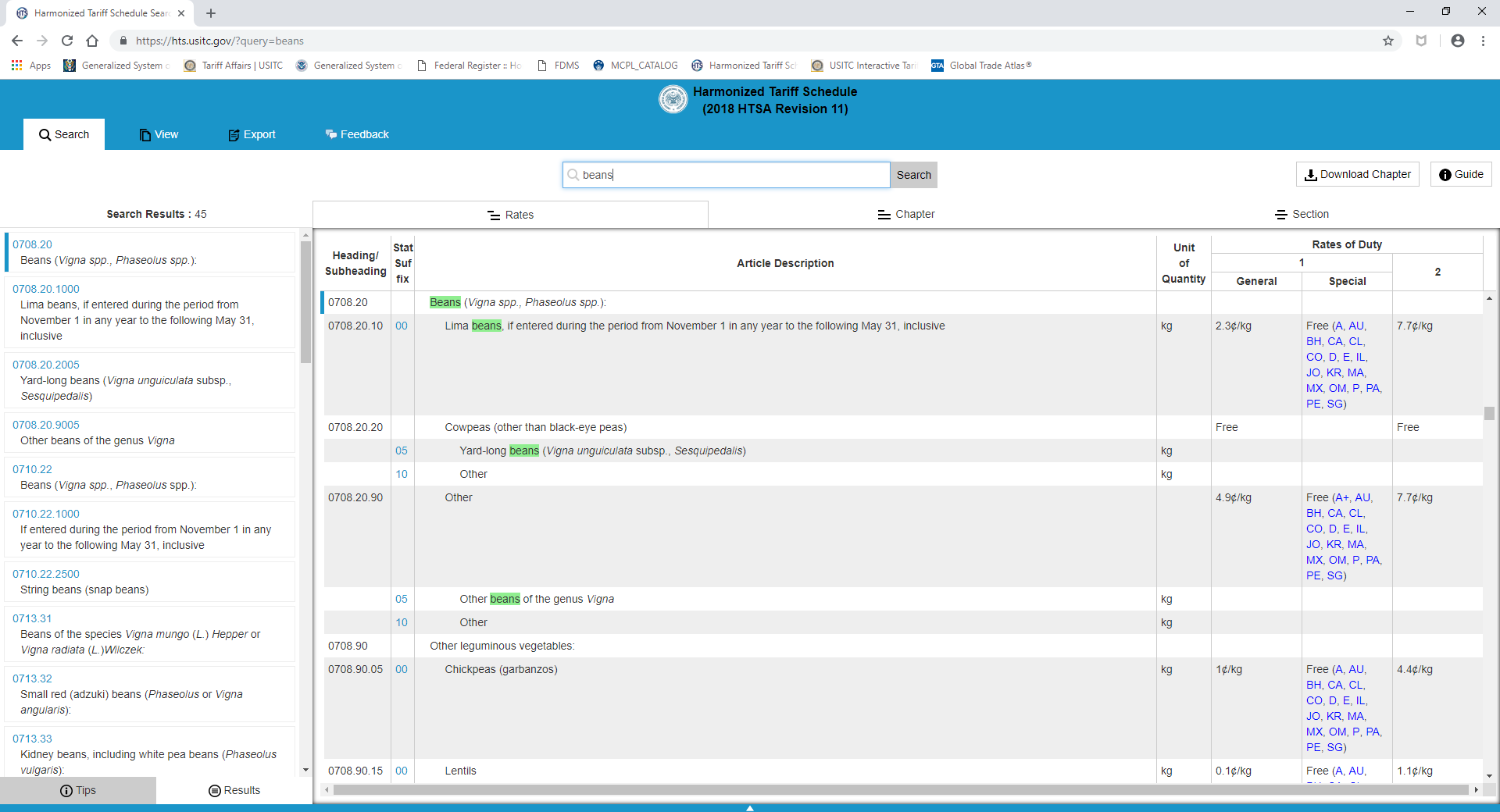 “A” = eligible for all BDCs
“A+” = eligible for LBDCs only
15
For more detailed product information
Visit https://dataweb.usitc.gov/tariff/database
16
For more detailed product information
Visit https://dataweb.usitc.gov/tariff/database
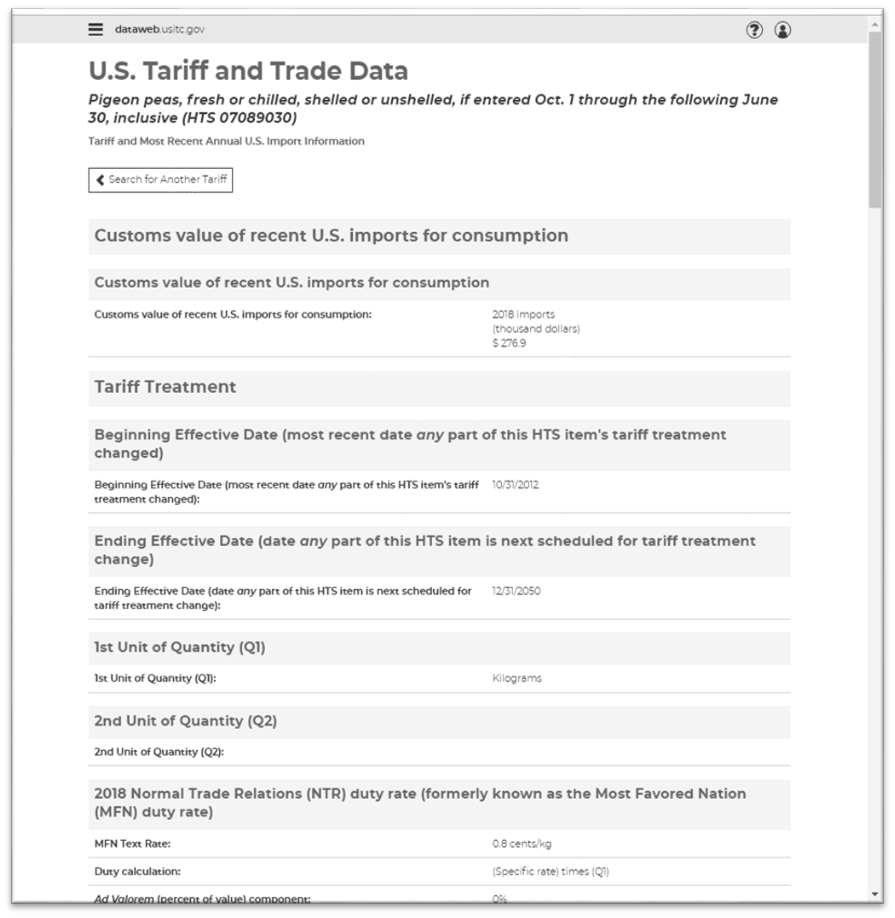 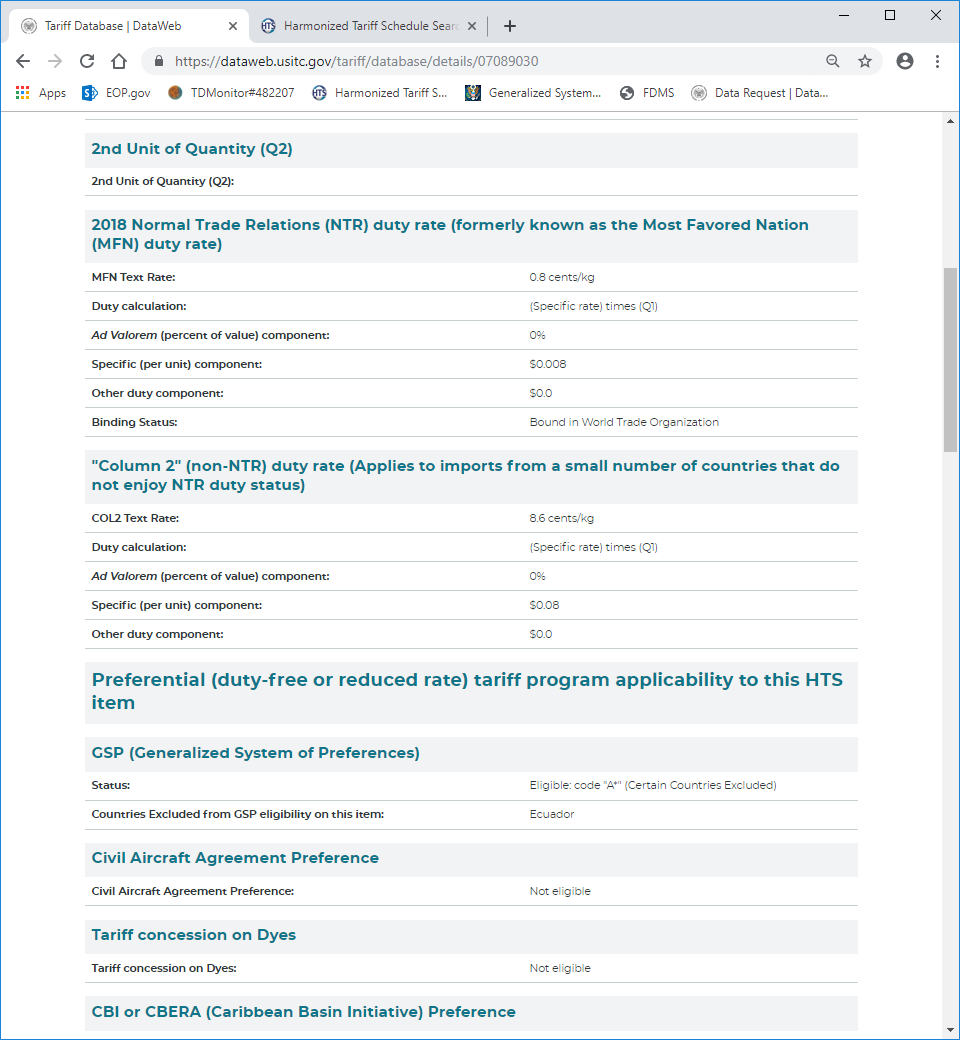 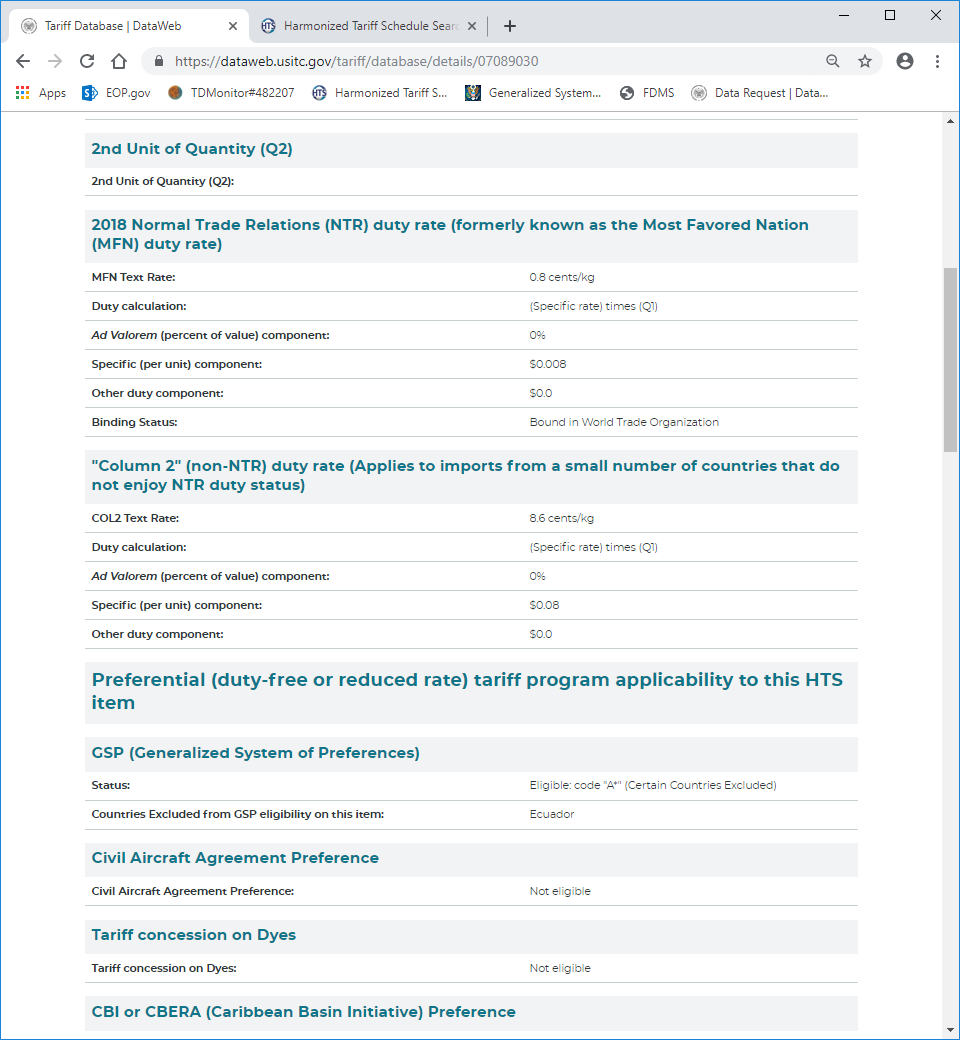 17
GSP decision-making process to add or remove countries and products
Product-specific
Country-specific
Petitions submitted by interested parties
or
U.S. government self-initiates a review following the triennial country assessment process
Petitions submitted by interested parties

2018 examples:
Redesignate ammonium perrhenate for Kazakhstan
Removal of tart cherry juice for Turkey
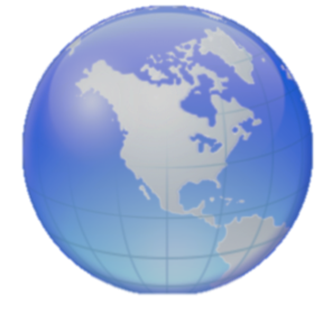 18
Identifying & Developing Potential U.S. Buyers
Depends on size, sector, experience
Understanding the US market
What kind of relationship: agent, distributor, partner, joint venture
Best leads: your own network!
Trade shows
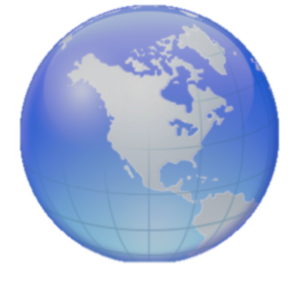 19
Questions on GSP?
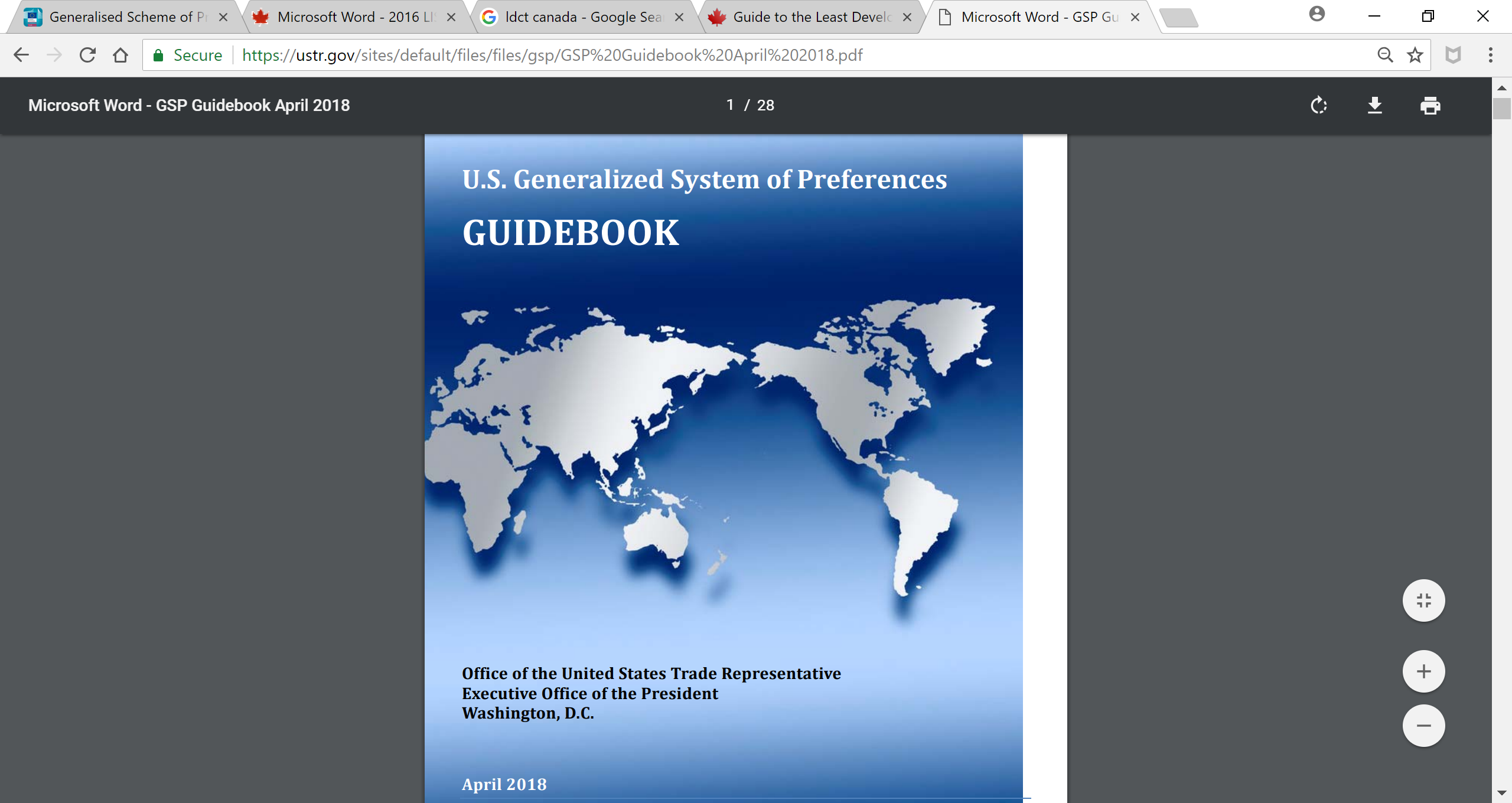 USTR Contacts
Email: gsp@ustr.eop.gov 
Phone: +1 (202) 395-2974


Website: https://ustr.gov/issue-areas/trade-development/preference-programs/generalized-system-preference-gsp
20
Thank you!
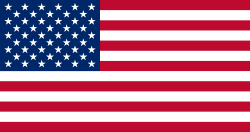 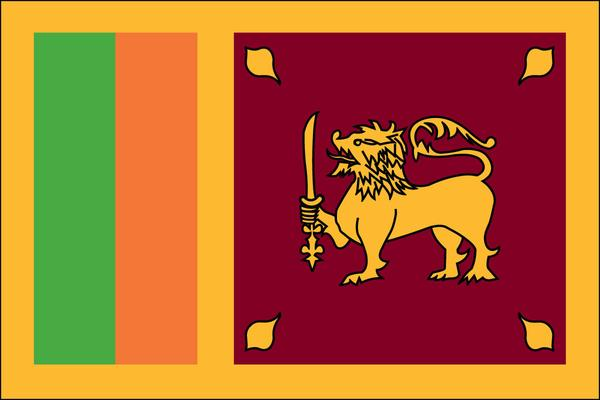 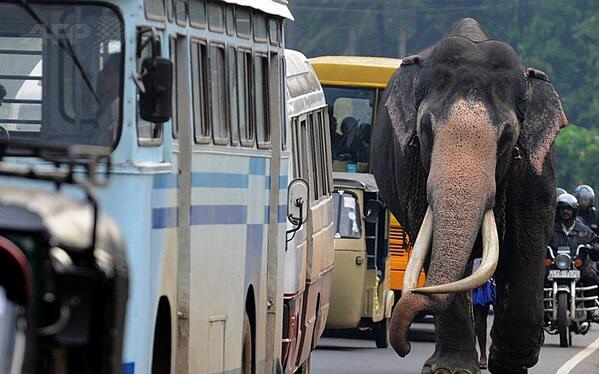 21